TIẾNG VIỆT 1
Tập 2
Tuần 20
Bài 100: oi - ây
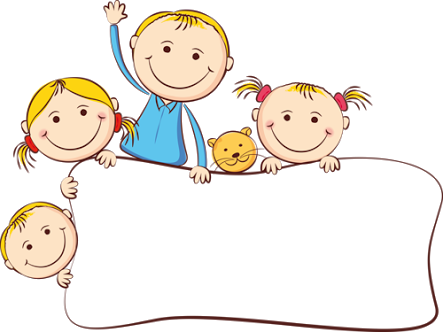 KHỞI ĐỘNG
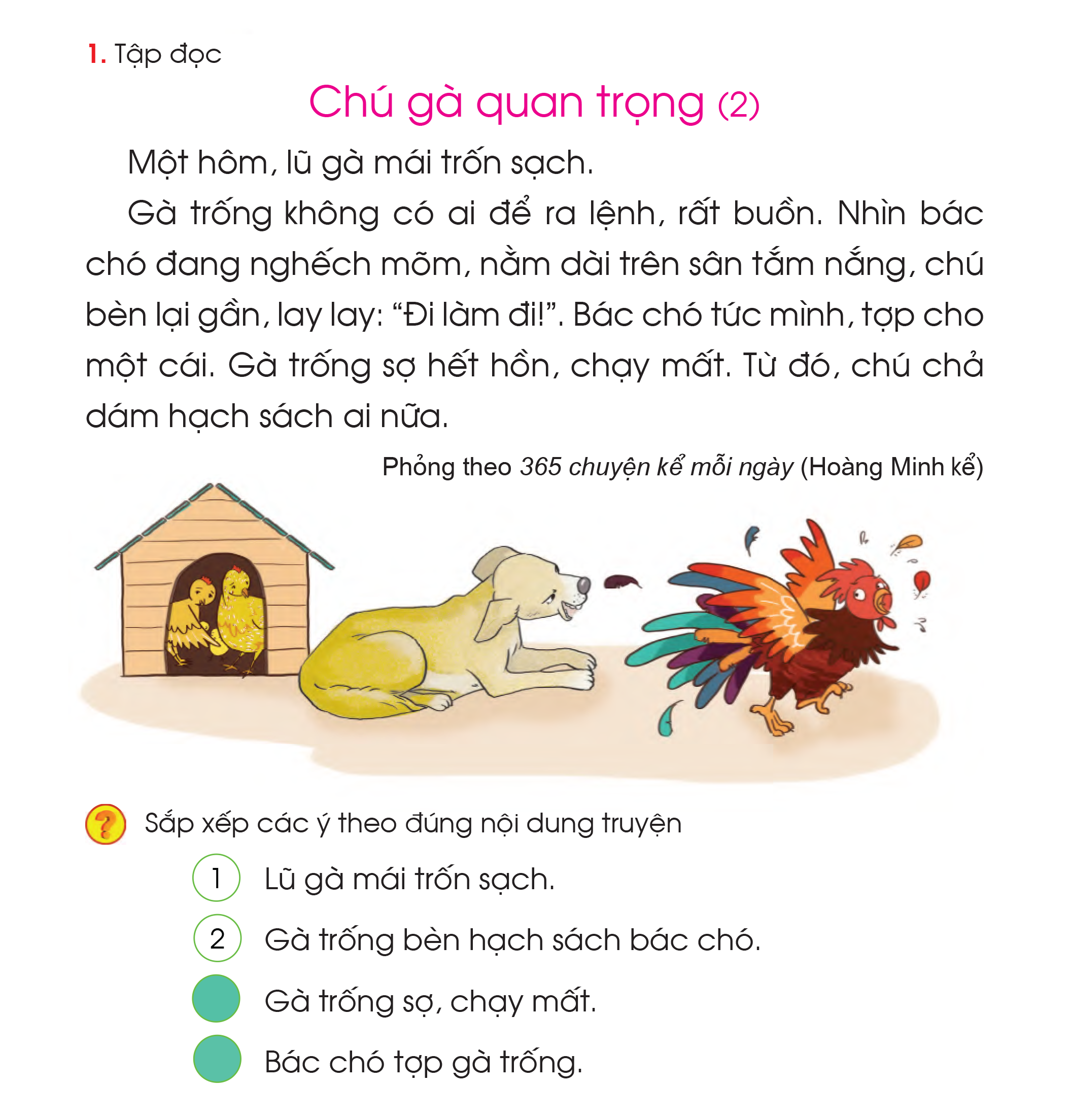 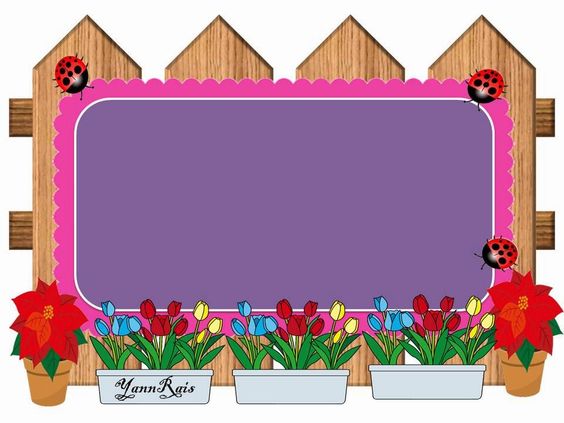 Bµi 100
oi - ©y
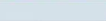 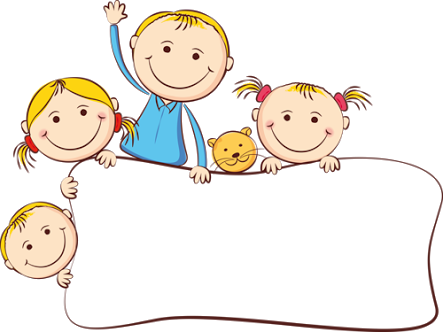 LÀM QUEN
Bµi 100: oi - ©y
1. Lµm quen:
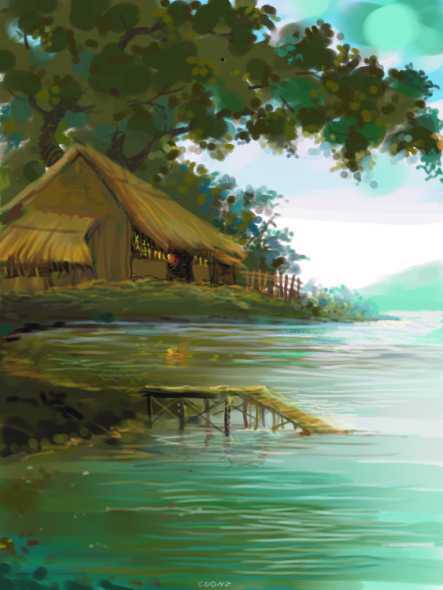 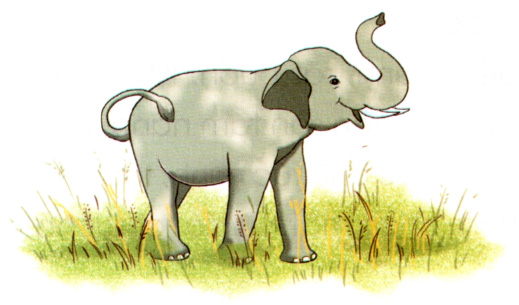 con voi
voi
oi
Bµi 100: oi - ©y
1. Lµm quen
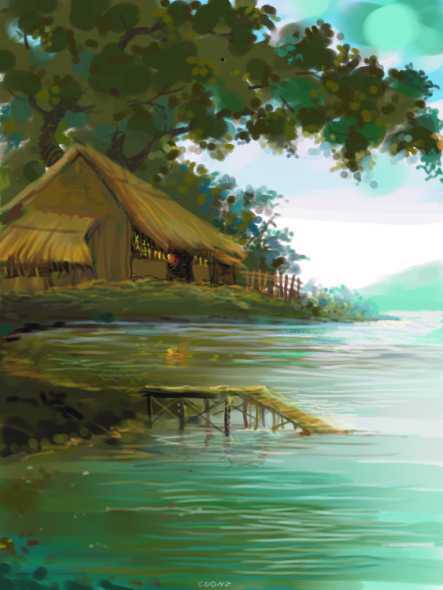 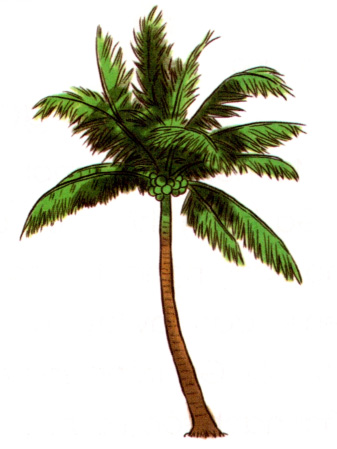 c©y dõa
c©y
©y
Bµi 100: oi - ©y
1. Lµm quen
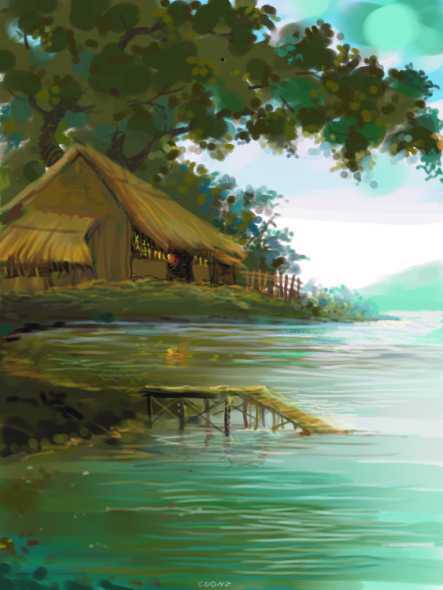 c©y dõa
con voi
c©y
voi
©y
oi
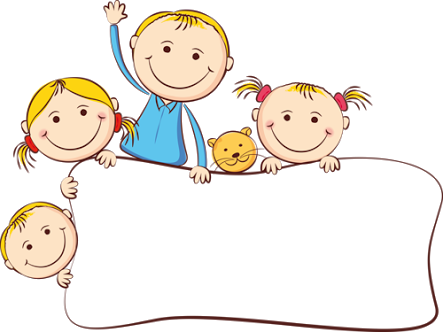 LUYỆN TẬP
2. TiÕng nµo cã vÇn oi? tiÕng nµo cã vÇn ©y?
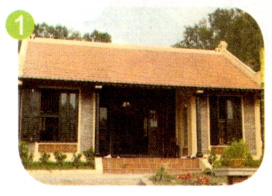 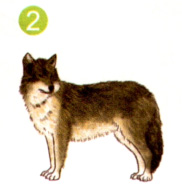 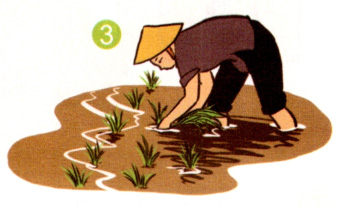 cÊy lóa
nhµ ngãi
chã sãi
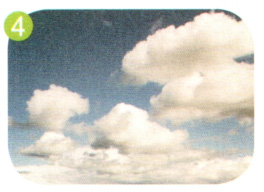 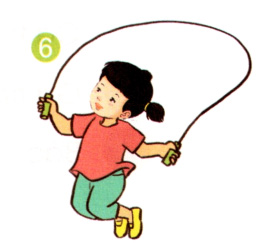 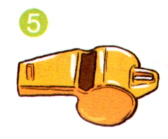 c¸i cßi
nh¶y d©y
®¸m m©y
2. TiÕng nµo cã vÇn oi?
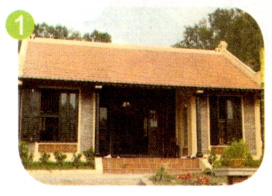 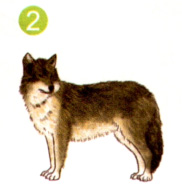 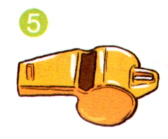 chã sãi
c¸i cßi
nhµ ngãi
[Speaker Notes: Sau khi xuất hiện hiệu ứng chú thích tranh, giáo viên nhấn vào từng tiếng để học sinh đọc to tiếng có vần oi. Muốn đọc lại tiếng nào nhấn vào tiếng đó]
2. TiÕng nµo cã vÇn ©y?
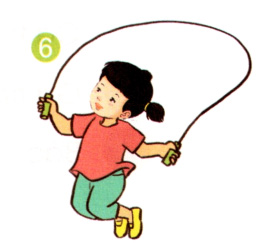 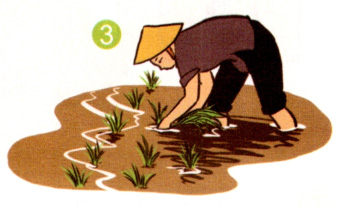 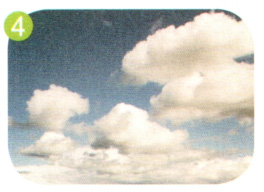 cÊy lóa
®¸m m©y
nh¶y d©y
[Speaker Notes: Sau khi xuất hiện hiệu ứng chú thích tranh, giáo viên nhấn vào từng tiếng để học sinh đọc to tiếng có vần ây. Muốn đọc lại tiếng nào nhấn vào tiếng đó]
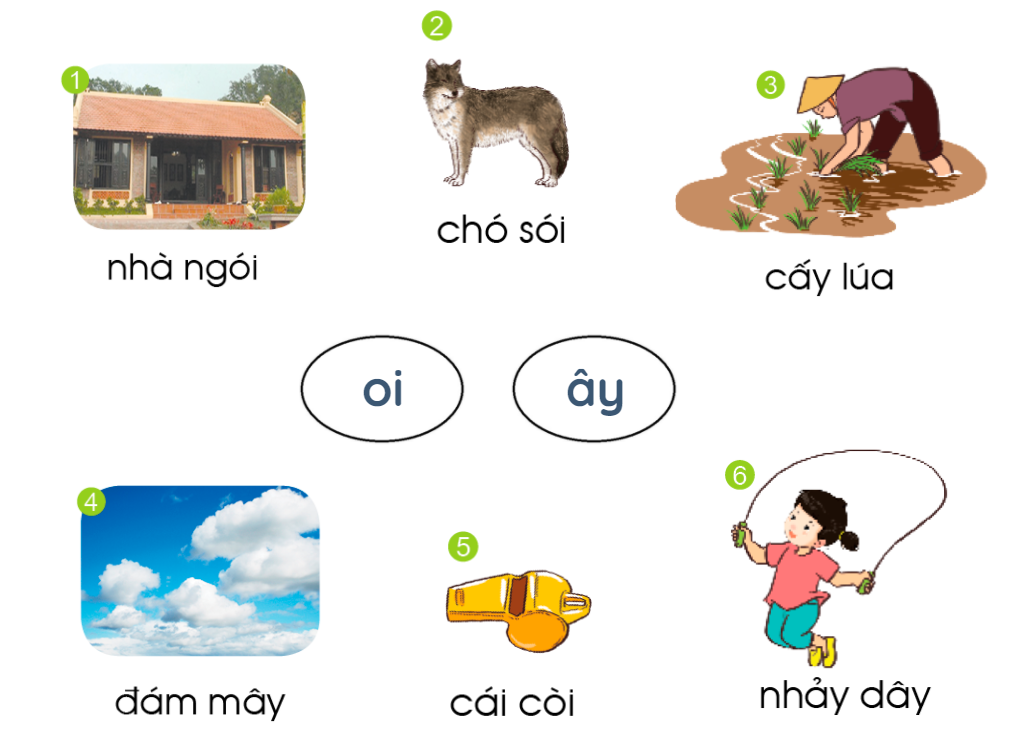 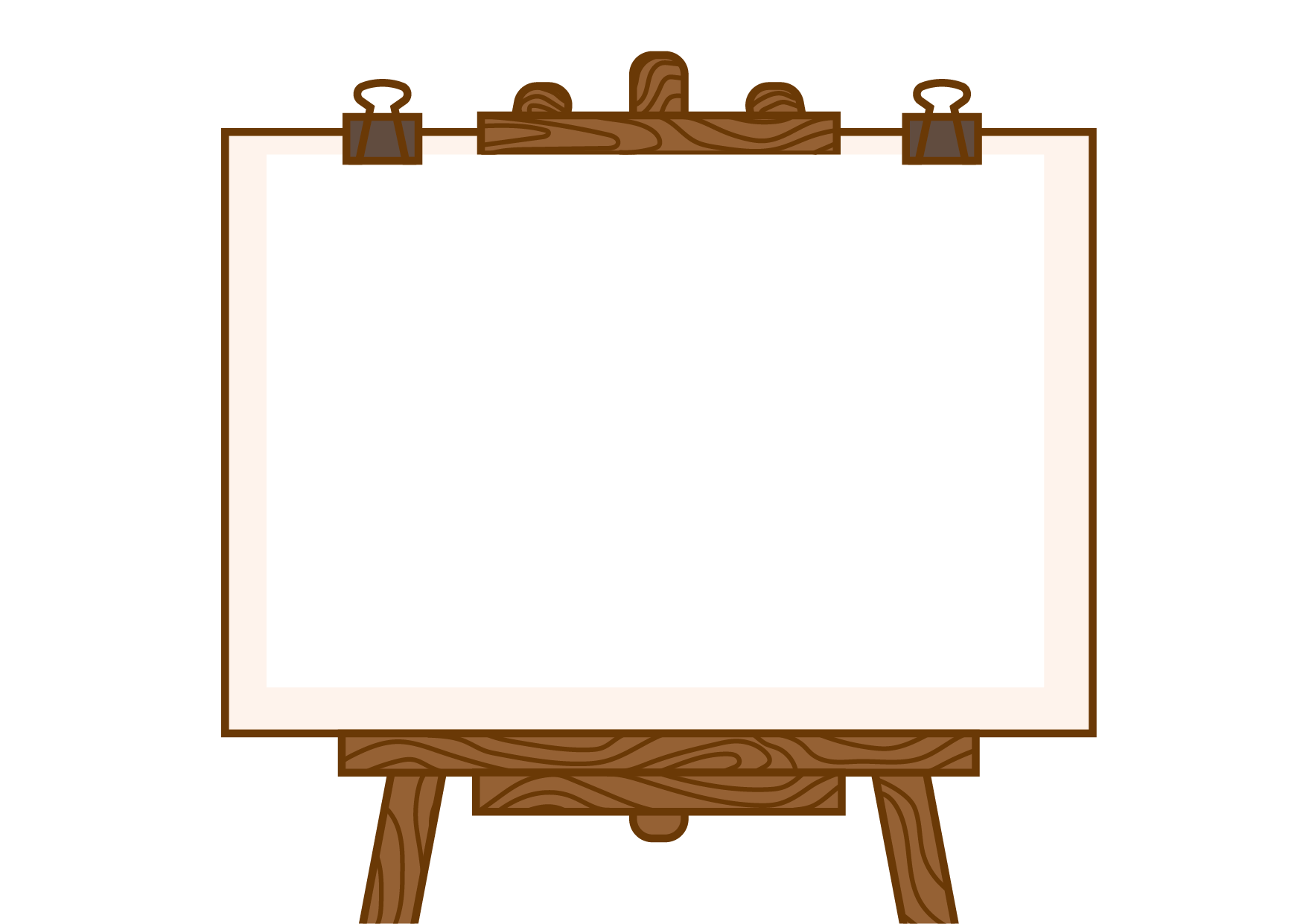 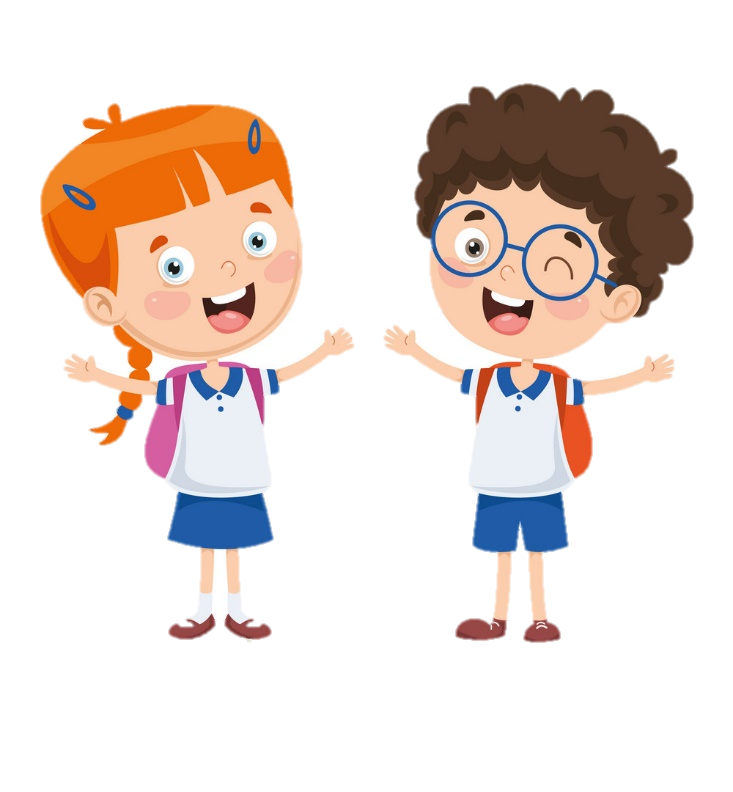 TẬP VIẾT
4. TËp viÕt
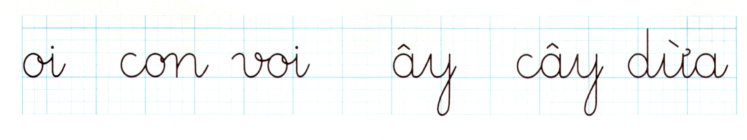 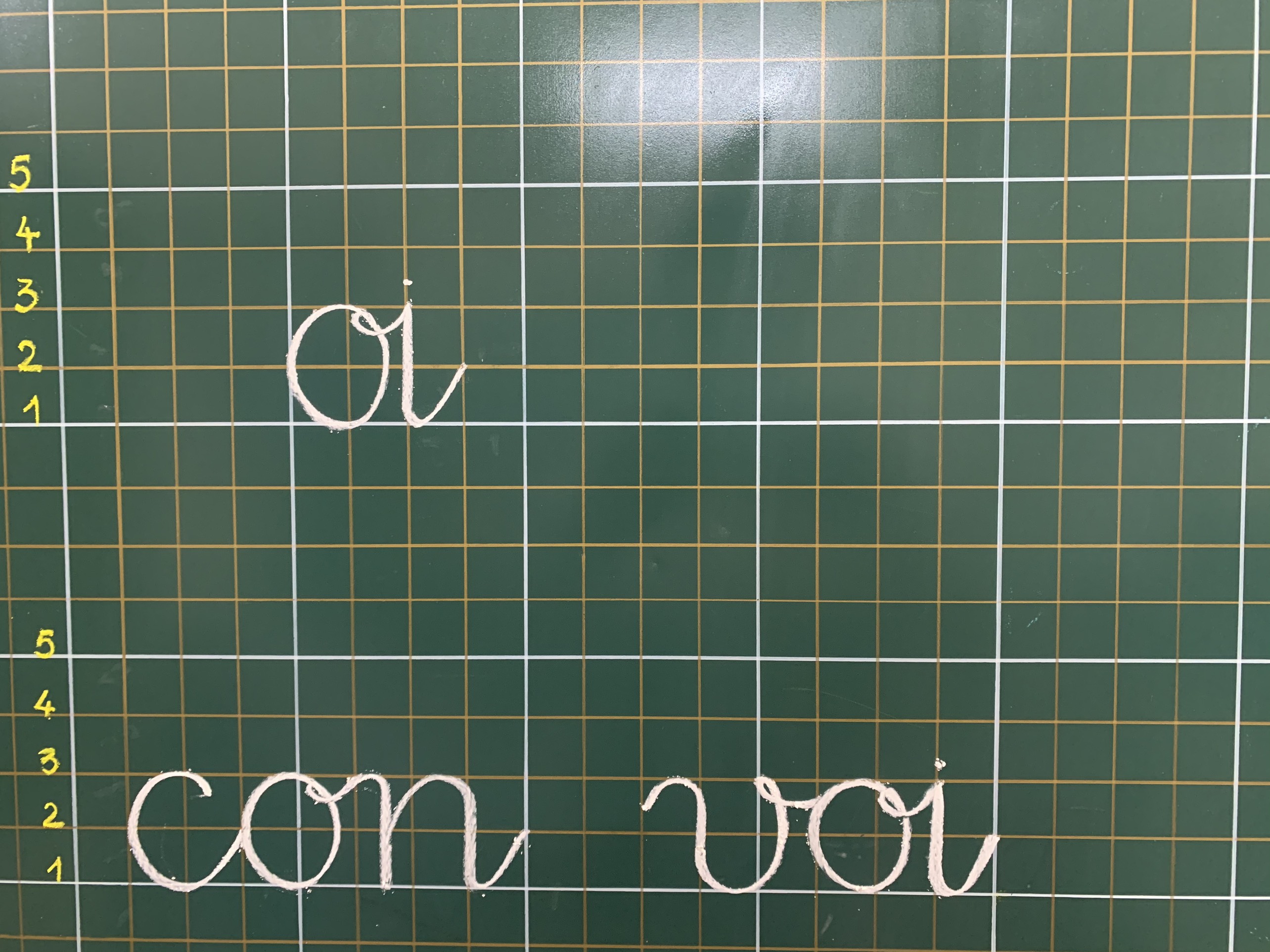 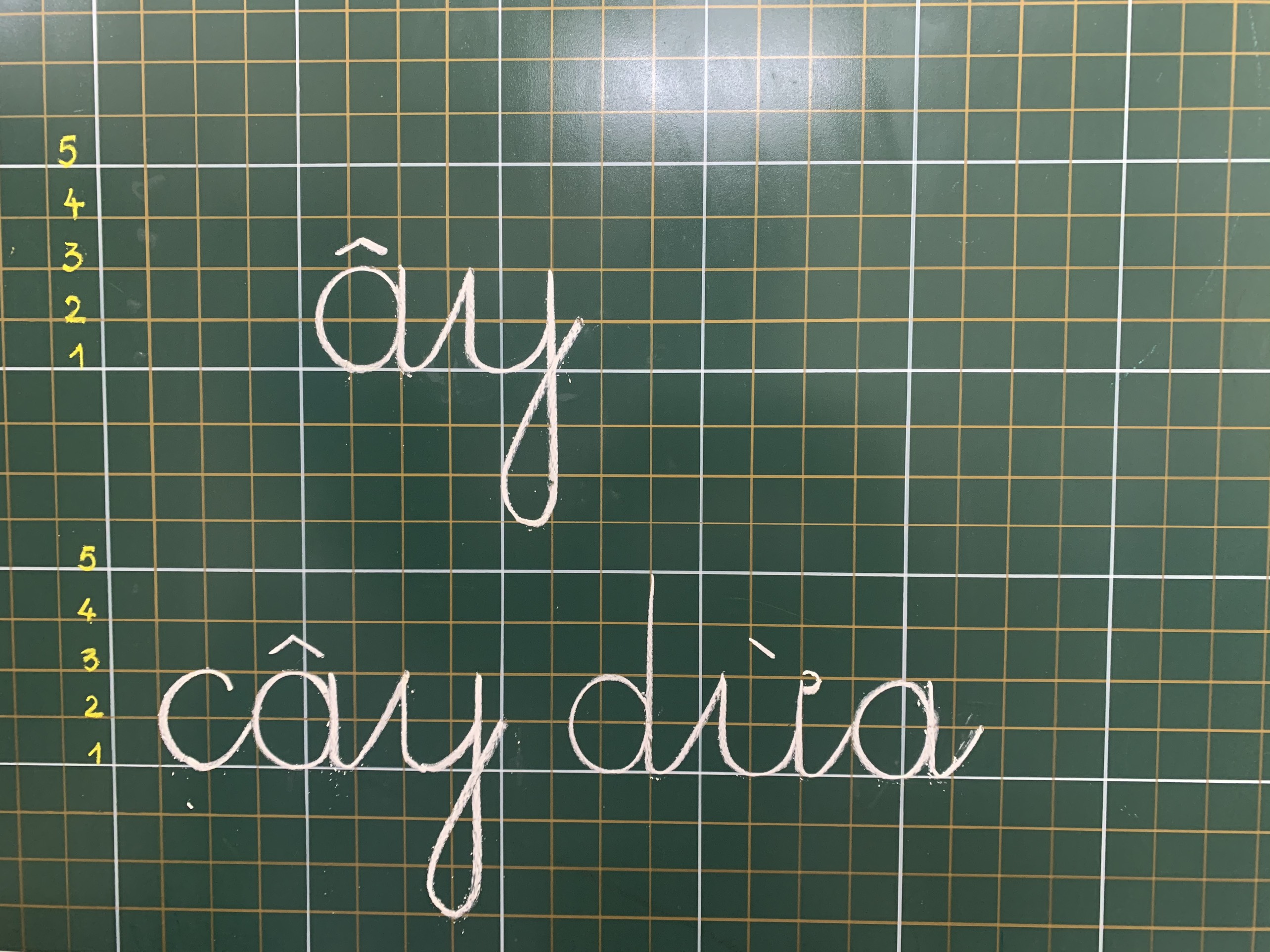 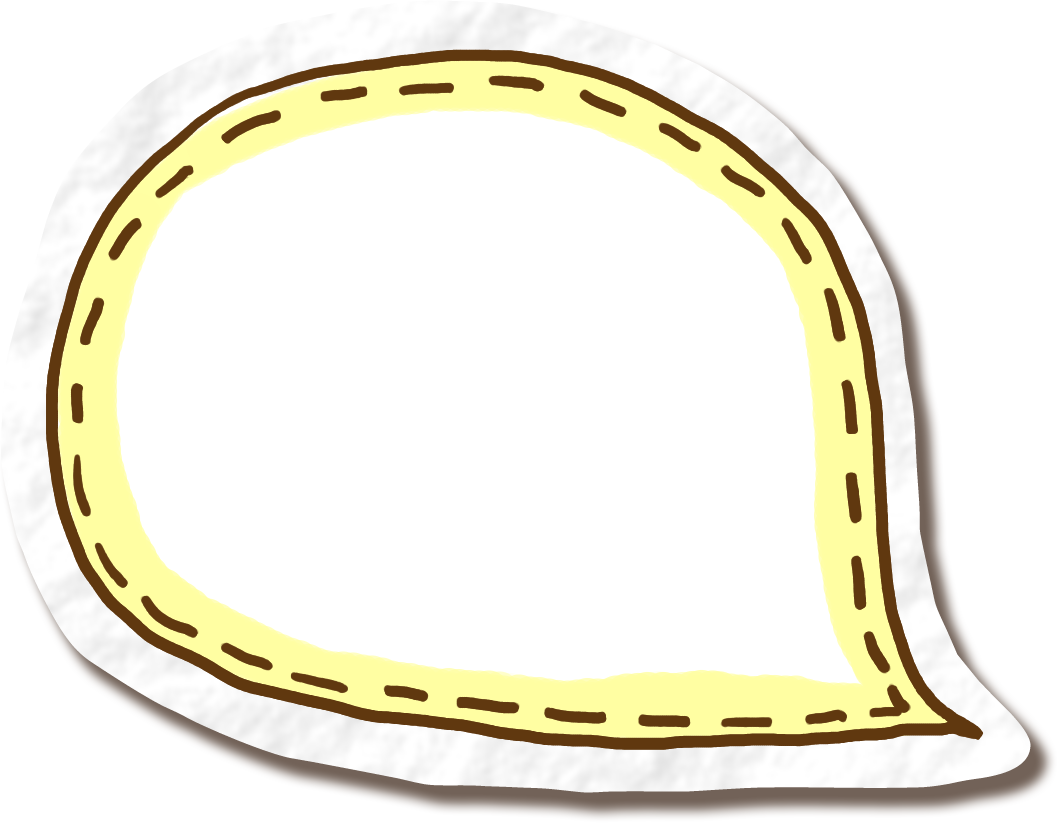 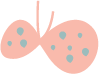 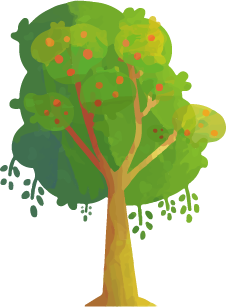 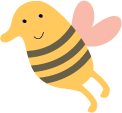 GIẢI LAO
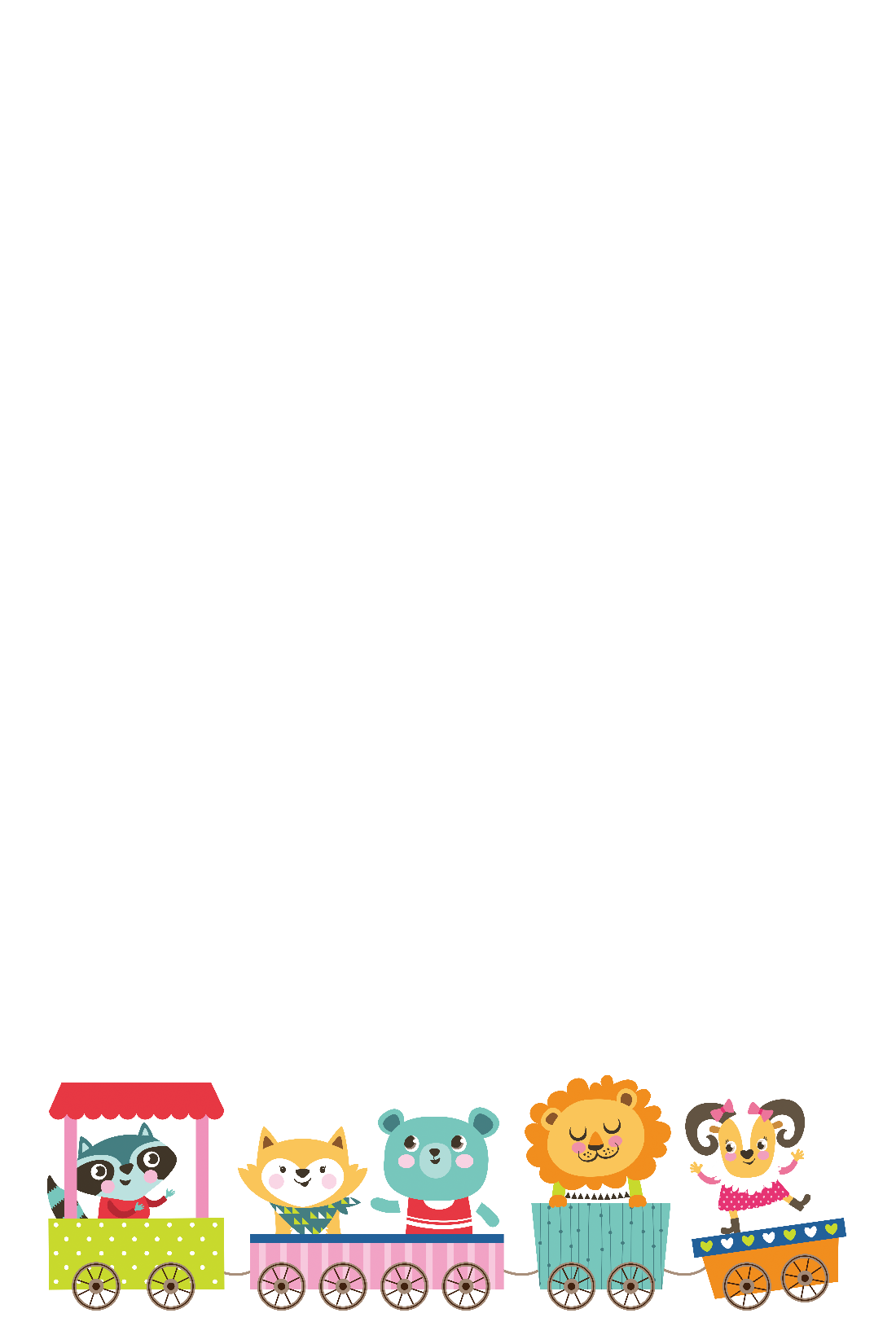 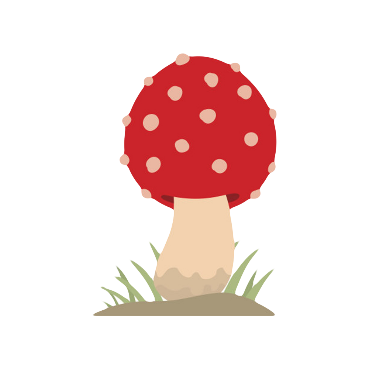 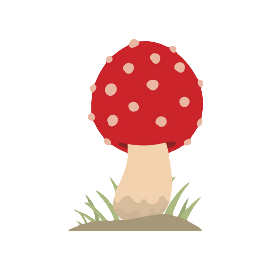 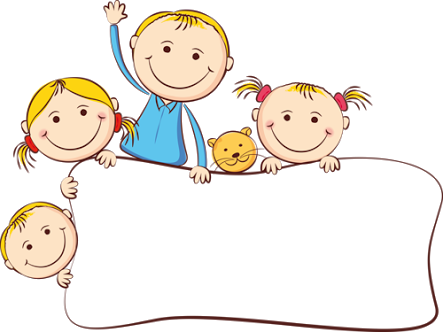 TẬP ĐỌC
Sãi vµ dª
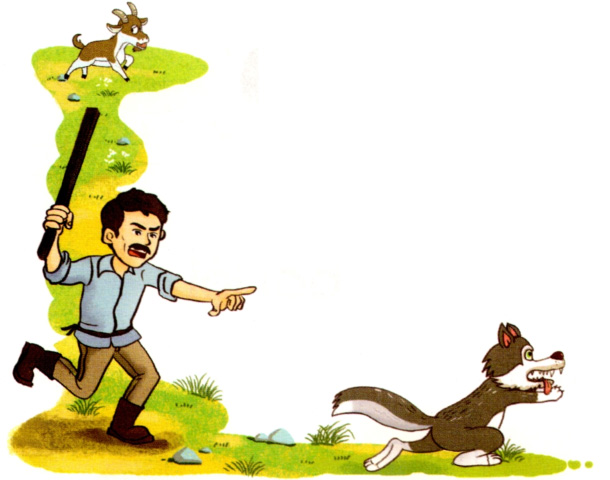 Dª con ®ang gÆm cá, bçng thÊy sãi ë ngay trưíc mÆt. Dï rÊt sî, dª vÉn b×nh tÜnh nãi:
§Ó b¸c ngon miÖng, con h¸t tÆng b¸c mét bµi nhÐ?
Sãi ®ång ý. Dª con bÌn lÊy hÕt søc hÐt “Be…be…” . ¤ng chñ ®ang ë gÇn ®ã nghe thÊy, liÒn v¸c gËy ch¹y l¹i, nÖn sãi mét trËn nªn th©n.
Phỏng theo truyện cổ Ba Tư
LuyÖn ®äc tõ ng÷
gÆm cá
ngay trưíc mÆt
thÊy sãi
lÊy hÕt søc
ngon miÖng
b×nh tÜnh nãi
v¸c gËy ch¹y l¹i
nÖn
nªn th©n
Sãi vµ dª
Dª con ®ang gÆm cá, bçng thÊy sãi ë ngay trưíc mÆt. Dï rÊt sî, dª vÉn b×nh tÜnh nãi:
§Ó b¸c ngon miÖng, con h¸t tÆng b¸c mét bµi nhÐ?
 Sãi ®ång ý. Dª con bÌn lÊy hÕt søc hÐt “Be…be…” . ¤ng chñ ®ang ë gÇn ®ã nghe thÊy, liÒn v¸c gËy ch¹y l¹i, nÖn sãi mét trËn nªn th©n.
Sãi vµ dª
1
Dª con ®ang gÆm cá, bçng thÊy sãi ë ngay trưíc mÆt. Dï rÊt sî, dª vÉn b×nh tÜnh nãi:
§Ó b¸c ngon miÖng, con h¸t tÆng b¸c mét bµi nhÐ?
  Sãi ®ång ý. Dª con bÌn lÊy hÕt søc hÐt “Be…be…” . ¤ng chñ ®ang ë gÇn ®ã nghe thÊy, liÒn v¸c gËy ch¹y l¹i, nÖn sãi mét trËn nªn th©n.
2
Sãi vµ dª
Dª con ®ang gÆm cá, bçng thÊy sãi ë ngay trưíc mÆt. Dï rÊt sî, dª vÉn b×nh tÜnh nãi:
§Ó b¸c ngon miÖng, con h¸t tÆng b¸c mét bµi nhÐ?
Sãi vµ dª
Sãi ®ång ý. Dª con bÌn lÊy hÕt søc hÐt “Be…be…” . ¤ng chñ ®ang ë gÇn ®ã nghe thÊy, liÒn v¸c gËy ch¹y l¹i, nÖn sãi mét trËn nªn th©n.
Sãi vµ dª
Dª con ®ang gÆm cá, bçng thÊy sãi ë ngay trưíc mÆt. Dï rÊt sî, dª vÉn b×nh tÜnh nãi:
§Ó b¸c ngon miÖng, con h¸t tÆng b¸c mét bµi nhÐ?
Sãi ®ång ý. Dª con bÌn lÊy hÕt søc hÐt “Be…be…” . ¤ng chñ ®ang ë gÇn ®ã nghe thÊy, liÒn v¸c gËy ch¹y l¹i, nÖn sãi mét trËn nªn th©n.
S¾p xÕp tranh theo ®óng néi dung c©u chuyÖn
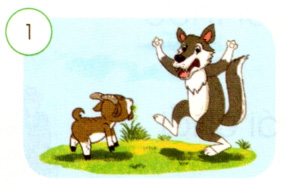 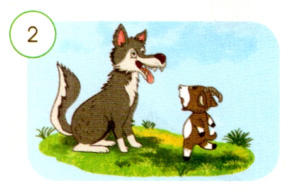 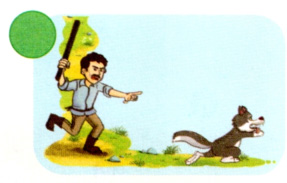 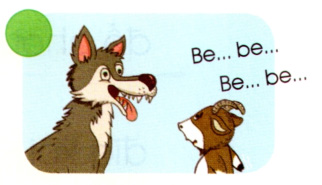 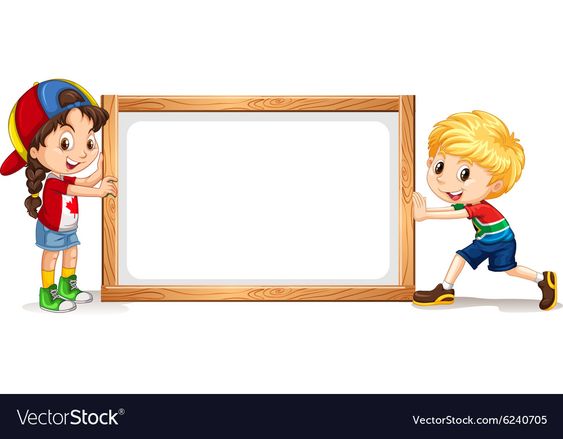 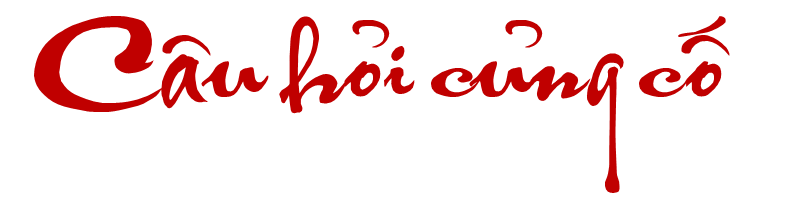 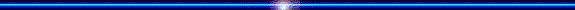 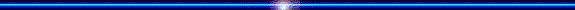 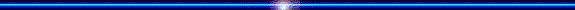 Câu hỏi 1
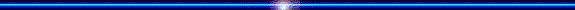 Từ nào chứa vần oi ?
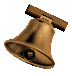 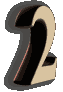 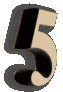 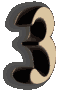 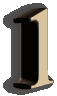 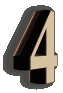 A. gió bão
B. học hỏi
C. cơn mưa
D. khăn đỏ
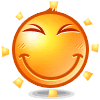 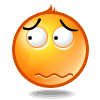 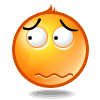 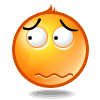 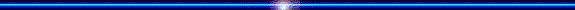 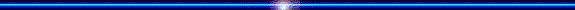 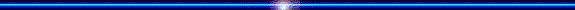 Câu hỏi 2
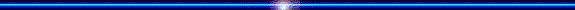 Từ nào chứa vần ây?
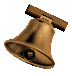 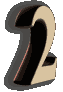 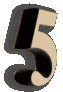 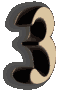 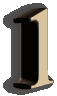 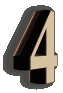 B. cá mập
A. ruộng vườn
C. ngây thơ
D. hiền lành
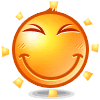 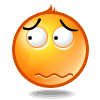 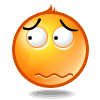 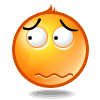 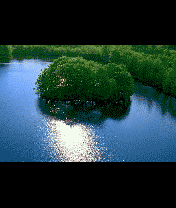 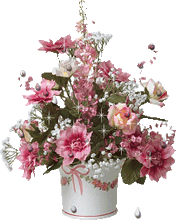 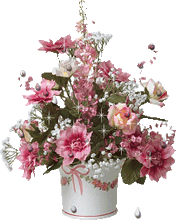 Xin   Chaân  Thaønh   Caùm  Ôn
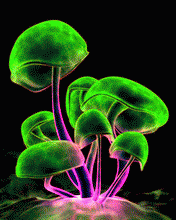 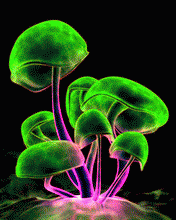 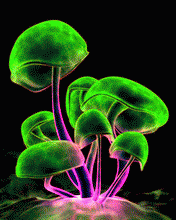